Tiết 36
Bài toán liên quan đến 
phép cộng, phép trừ (tiếp theo)
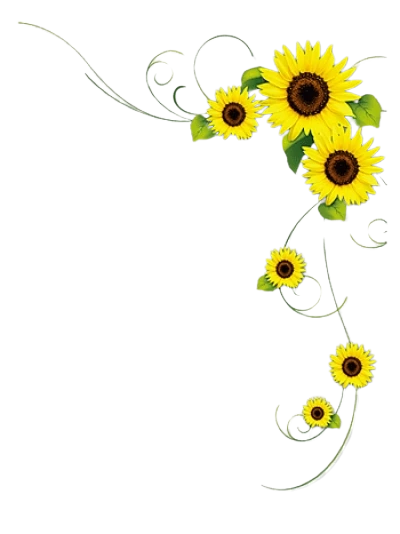 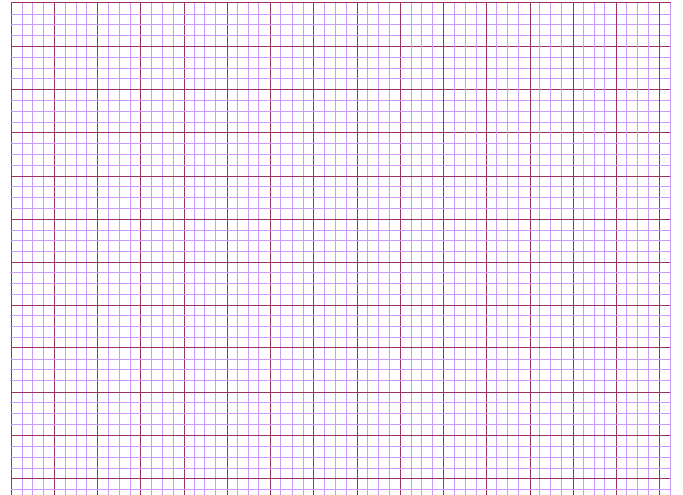 Thứ hai ngày 24 tháng 10 năm 2021
Toán
Bài toán liên quan đến
phép công, phép trừ (tiếp theo)
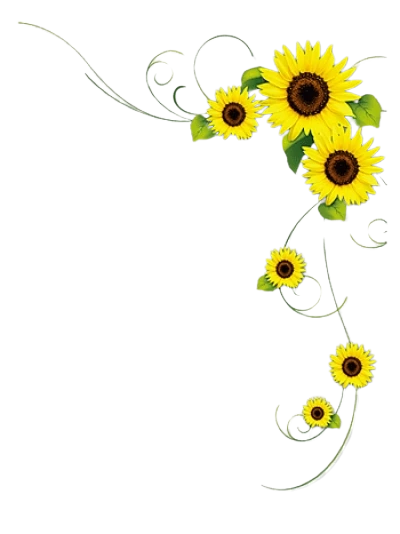 KHỞI ĐỘNG
TRÒ CHƠI ĐỐ BẠN
Tớ sẽ lấy 8 chấm tròn
Tớ có 6 chấm tròn. Đố bạn lấy được số chấm tròn nhiều hơn của tớ 2 chấm tròn.
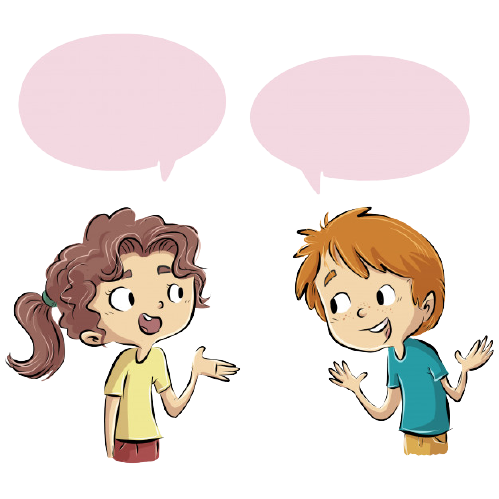 Hãy so sánh 
số bông hoa của Tổ Ba và Tổ Một
Số bông hoa của 
Tổ Ba nhiều hơn số bông hoa của Tổ Một.
BẢNG THI ĐUA
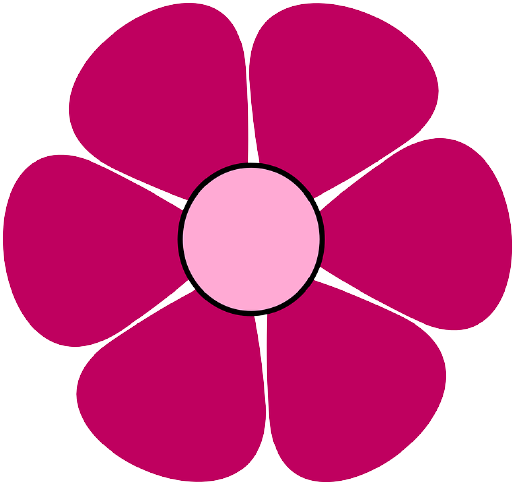 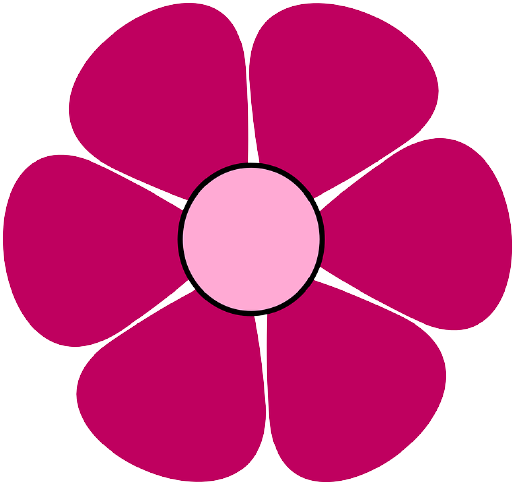 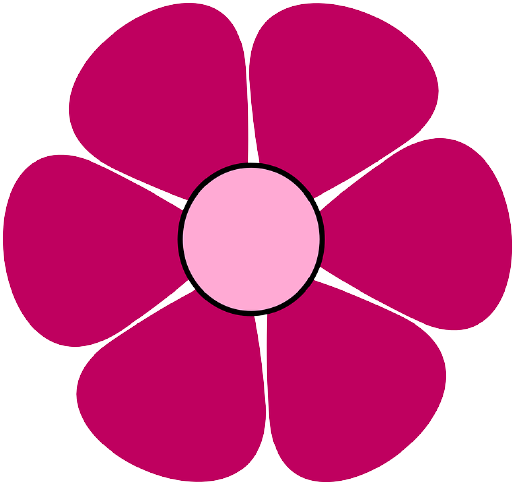 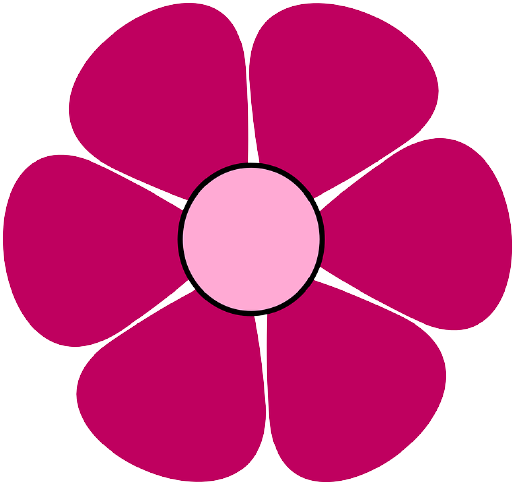 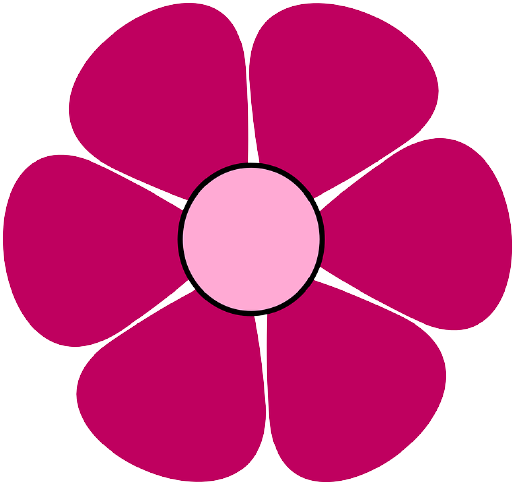 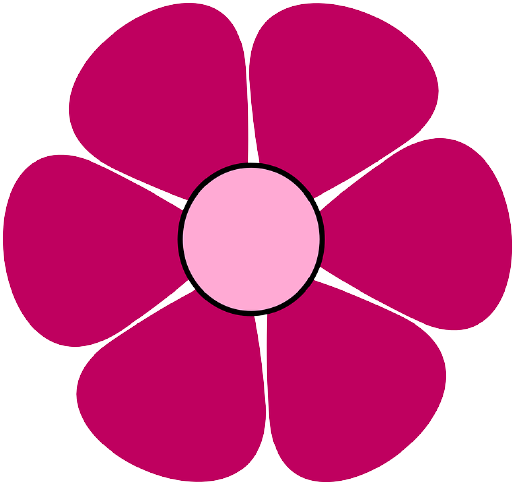 Tổ Một:
Tổ Hai:
Tổ Ba:
Tổ Bốn:
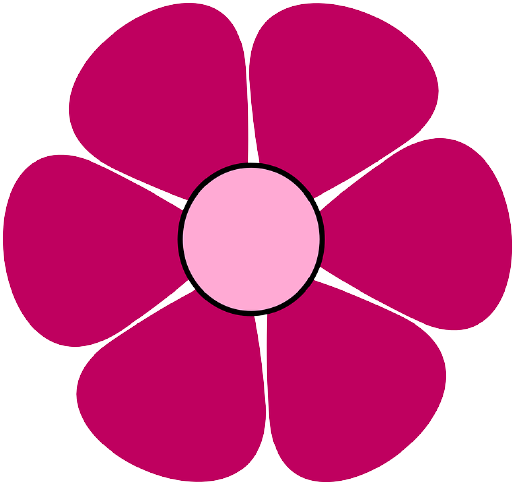 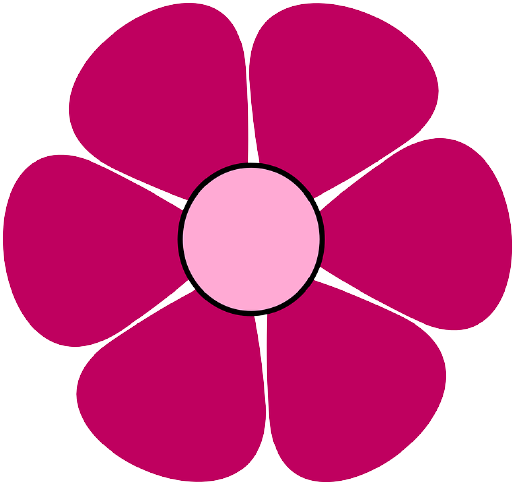 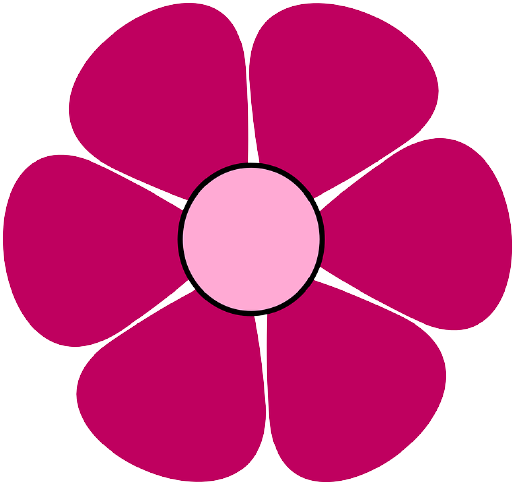 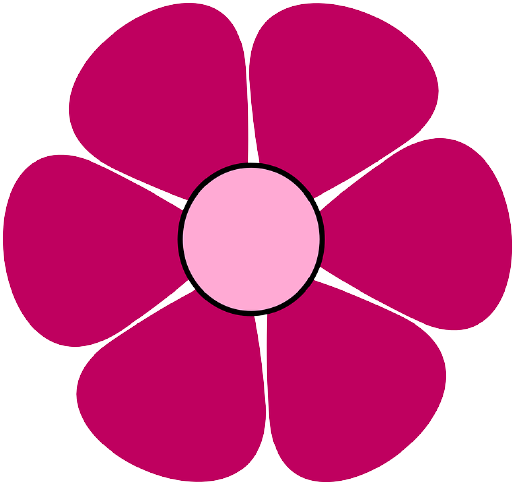 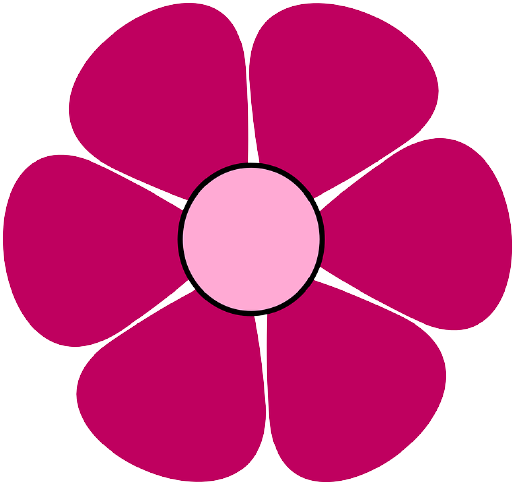 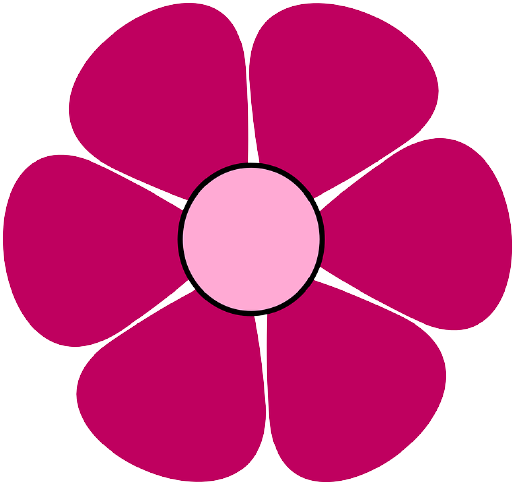 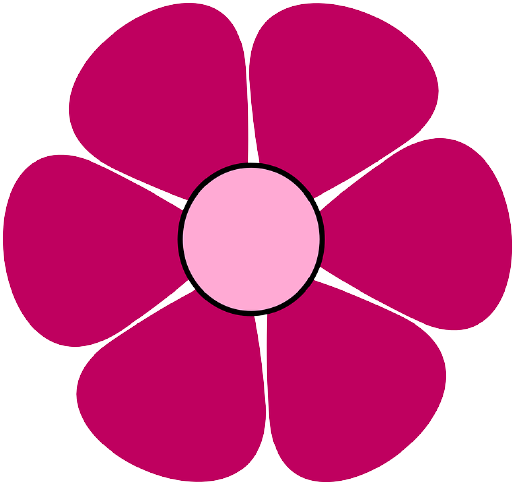 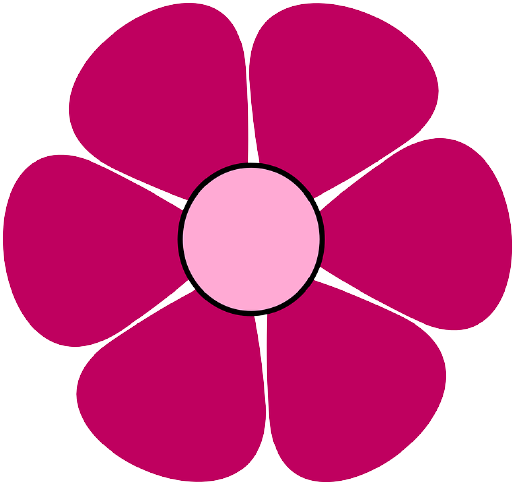 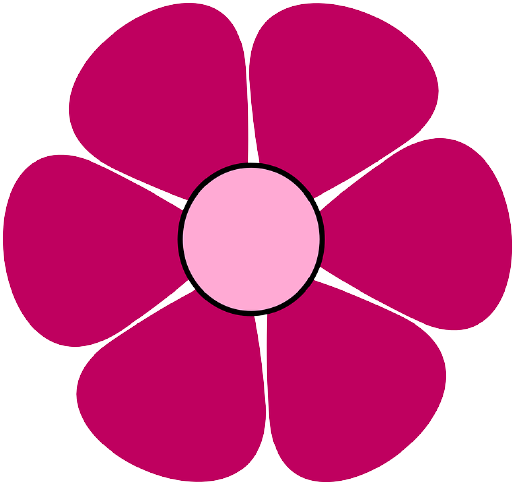 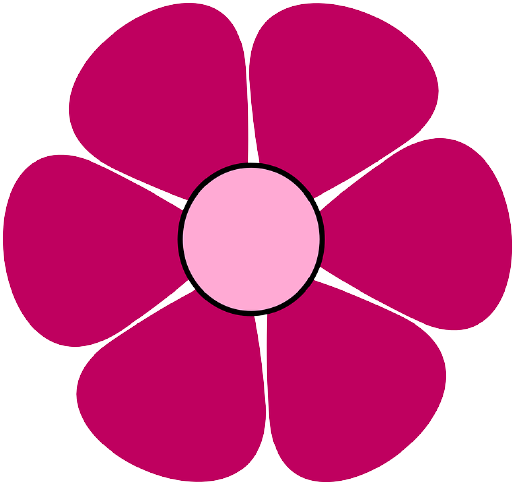 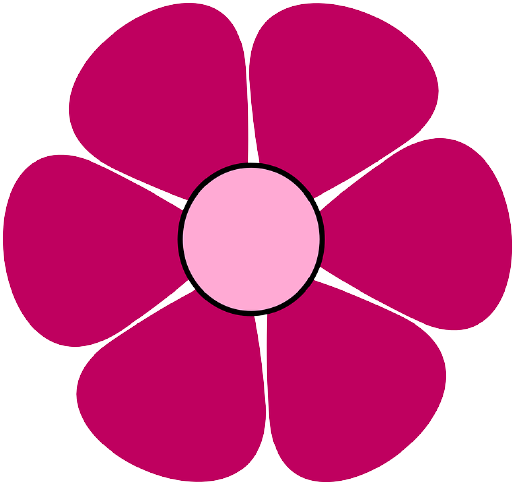 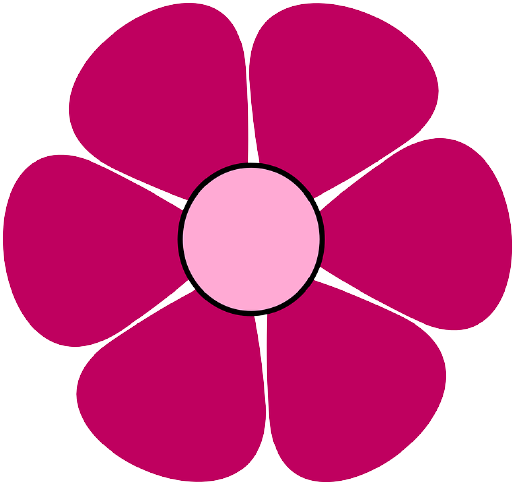 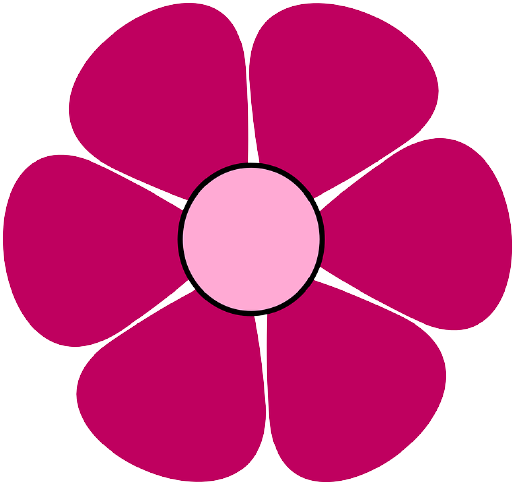 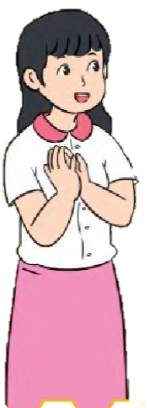 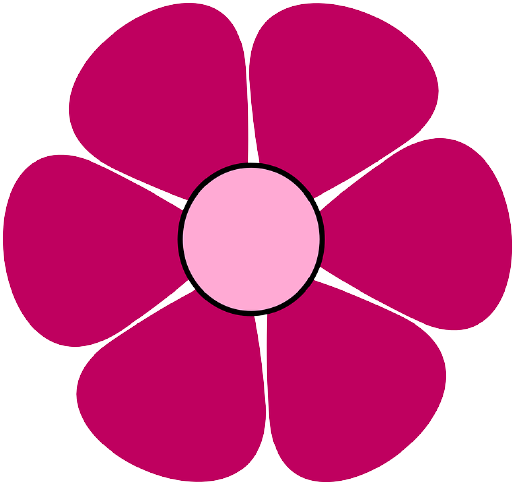 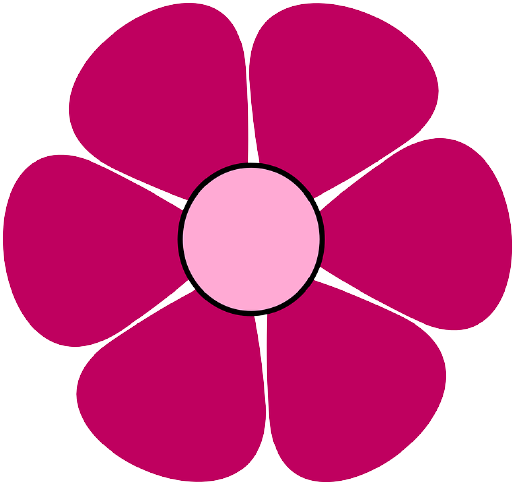 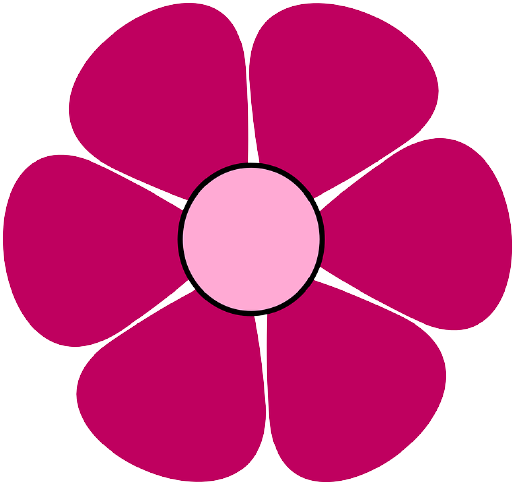 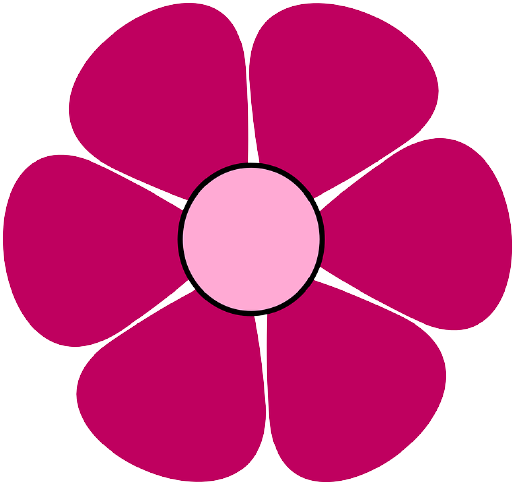 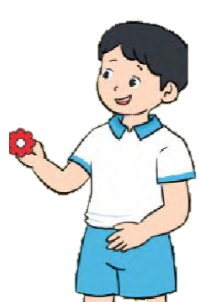 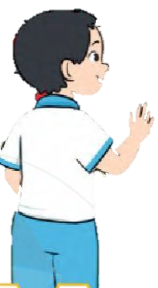 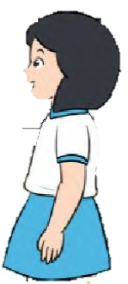 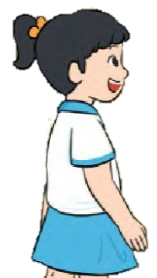 KHÁM PHÁ KIẾN THỨC MỚI
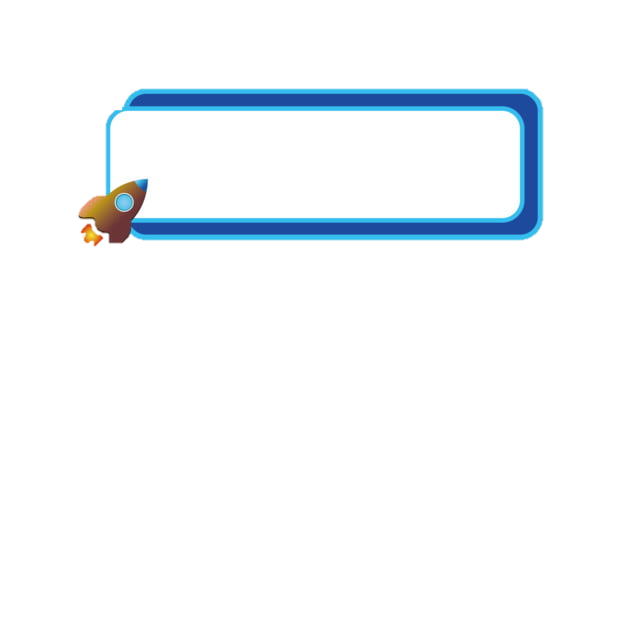 BÀI TOÁN VỀ NHIỀU HƠN
Bài toán 1: Tổ Một có 6 bông hoa, tổ Ba có nhiều hơn tổ Một 2 bông hoa. Hỏi tổ Ba có mấy bông hoa?
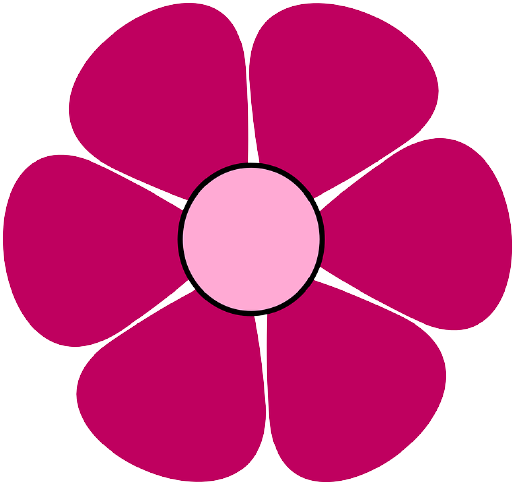 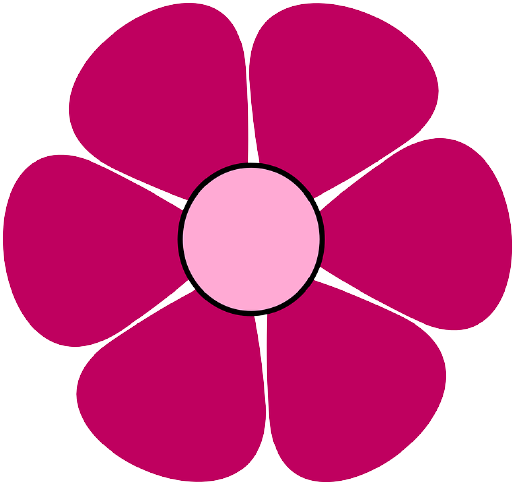 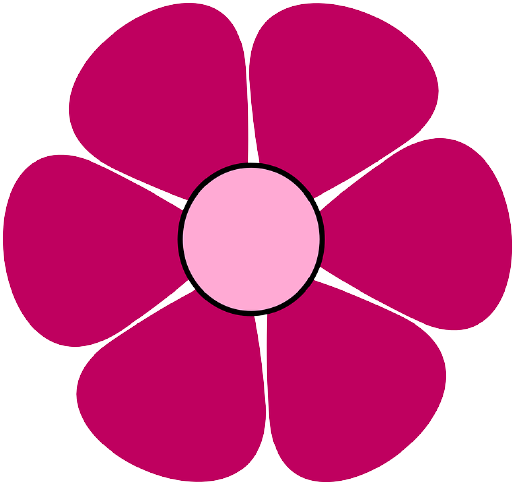 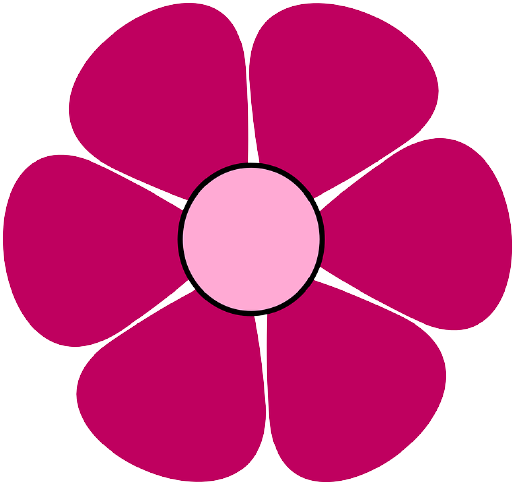 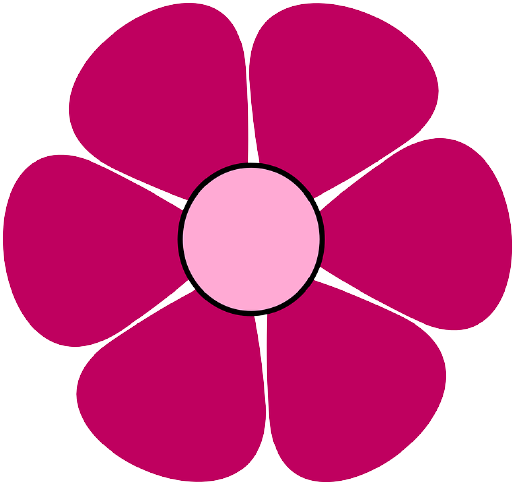 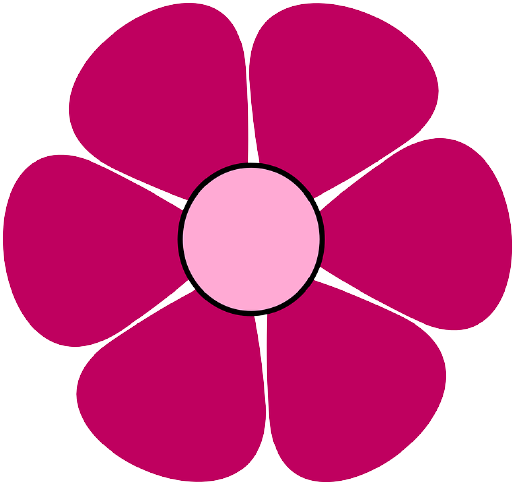 Tổ Một
Tổ Ba
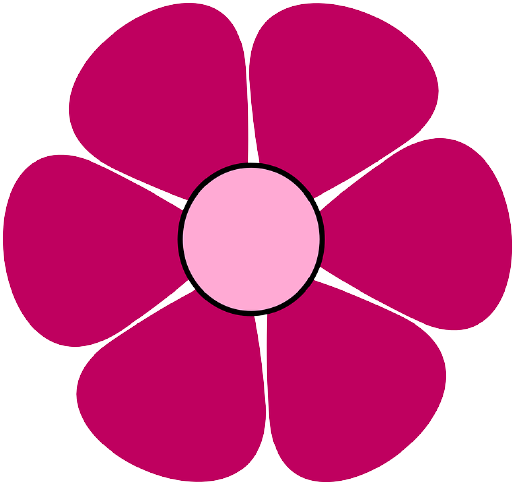 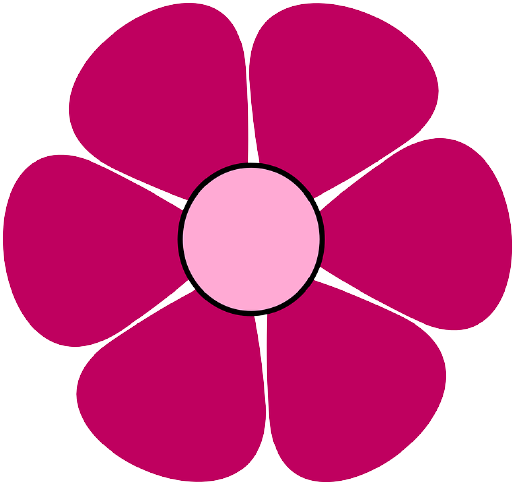 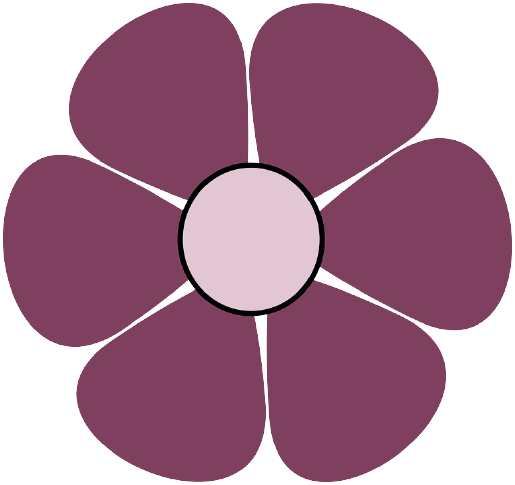 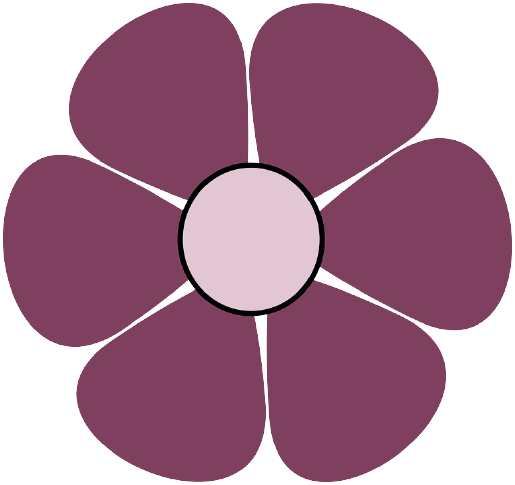 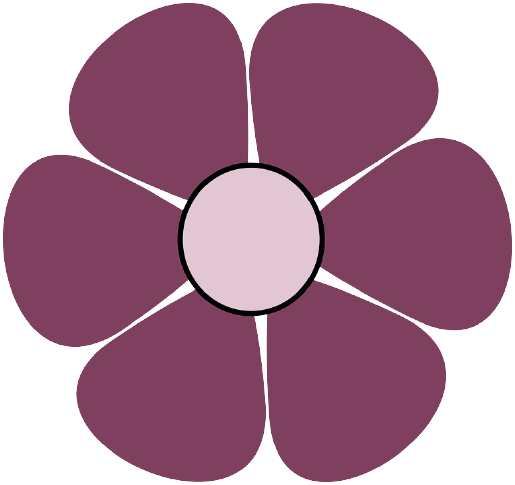 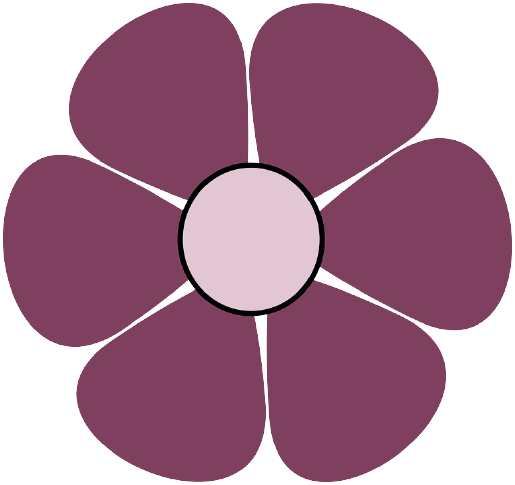 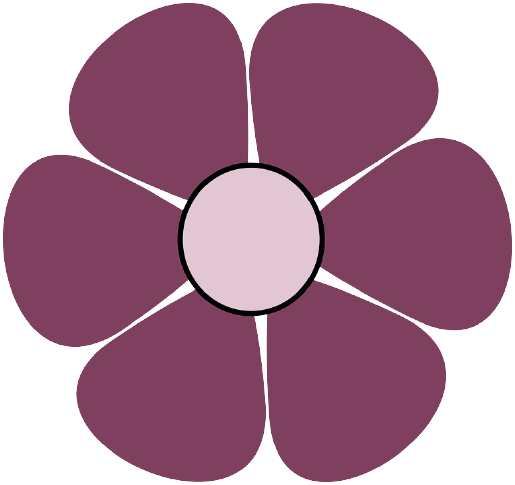 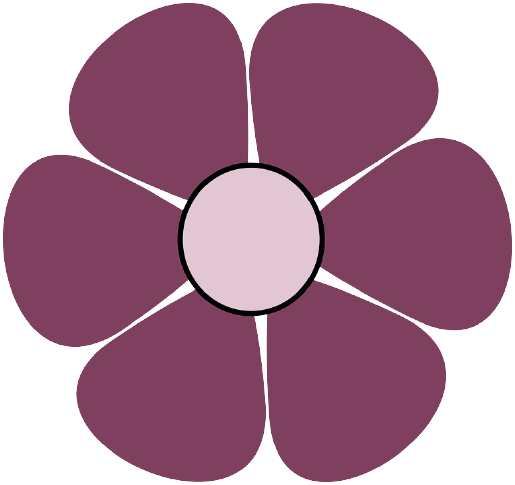 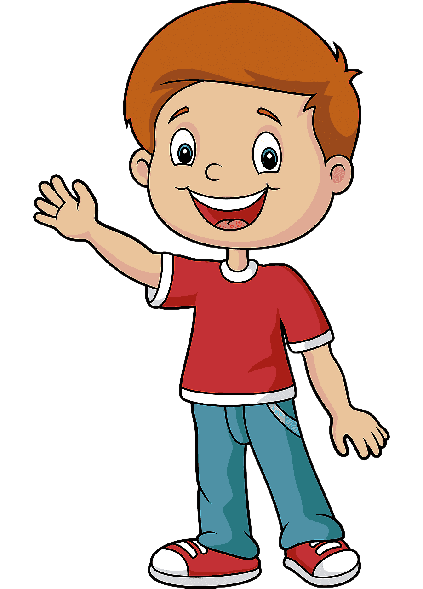 Bài giải:
Tổ Một có: 6 bông hoa
Tổ Ba nhiều hơn tổ Một: 2 bông hoa
Tổ Ba có:       bông hoa
Tổ Ba có số bông hoa là:
(bông)
6 + 2 = 8
?
Đáp số: 8 bông hoa
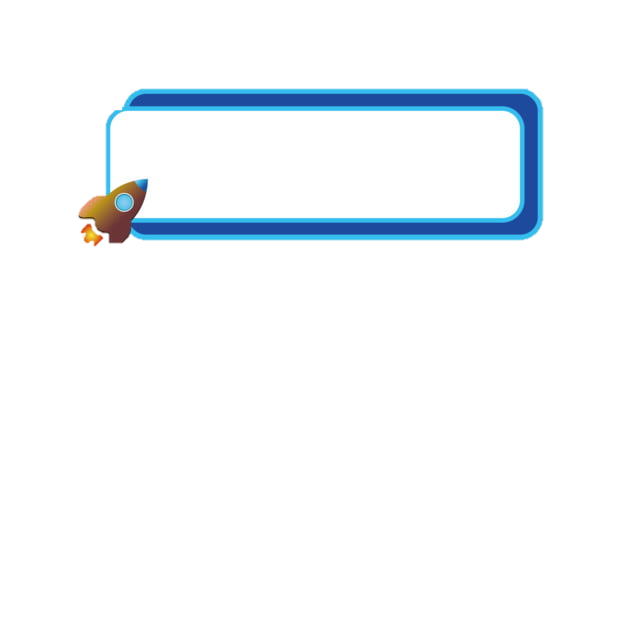 BÀI TOÁN VỀ NHIỀU HƠN
Bài toán 2: Tổ Bốn có 4 bông hoa, tổ Hai có nhiều hơn tổ Bốn 1 bông hoa. Hỏi tổ Hai có mấy bông hoa?
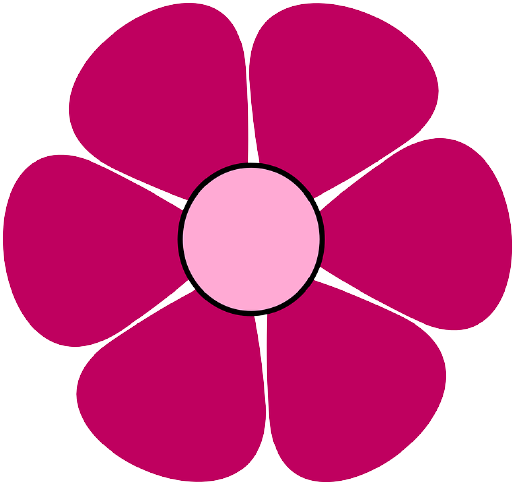 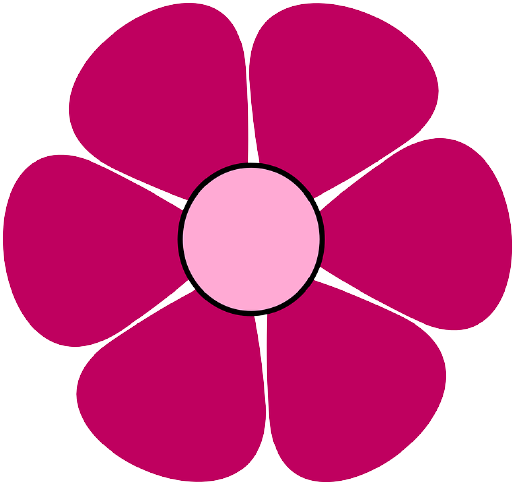 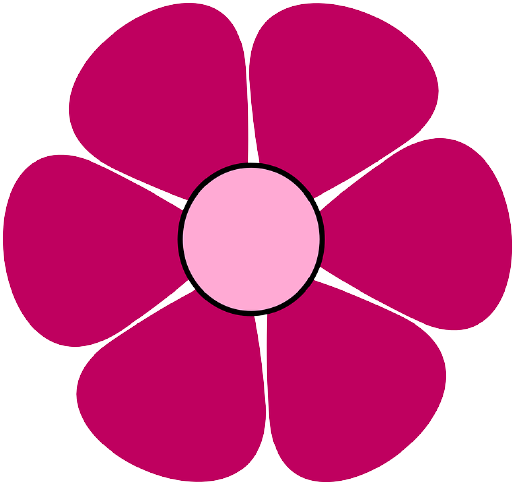 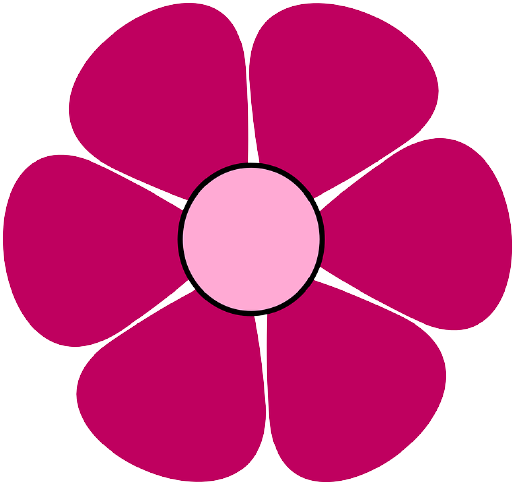 Tổ Bốn
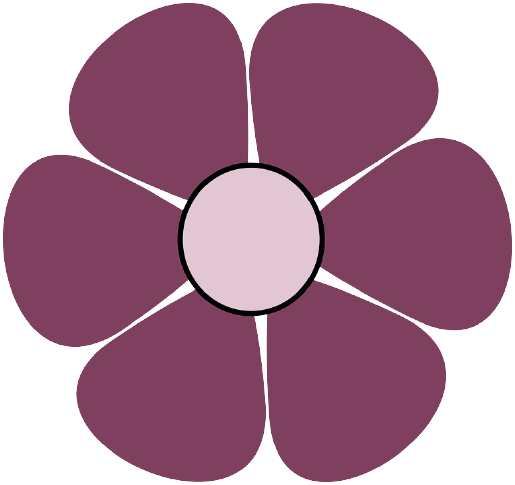 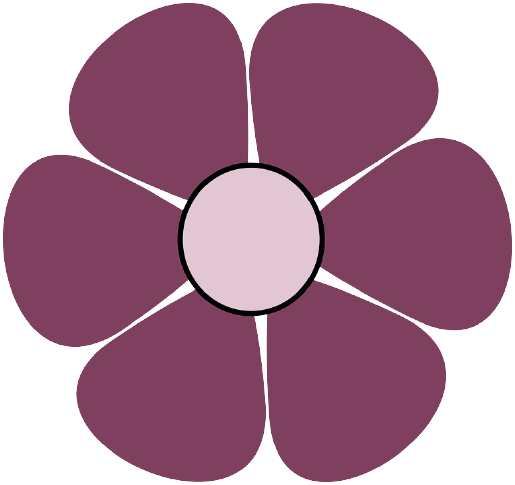 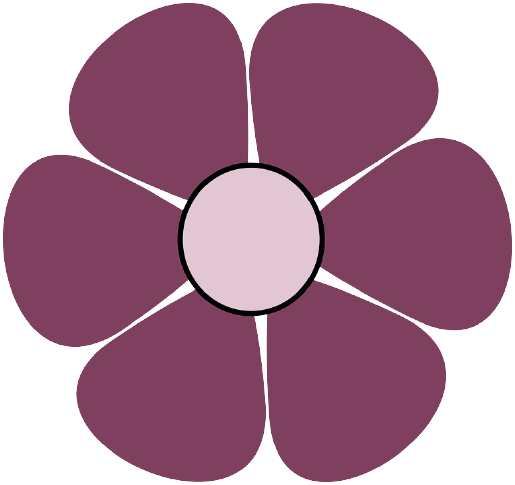 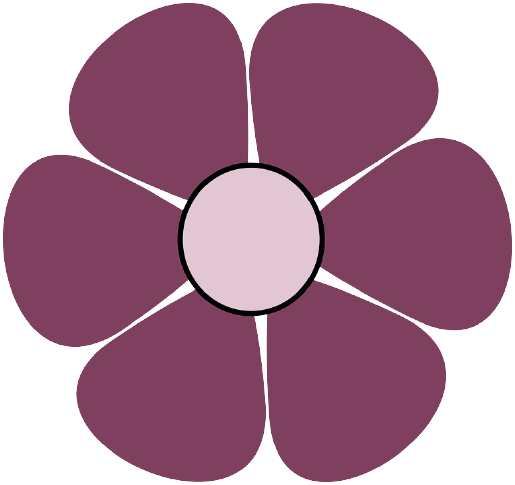 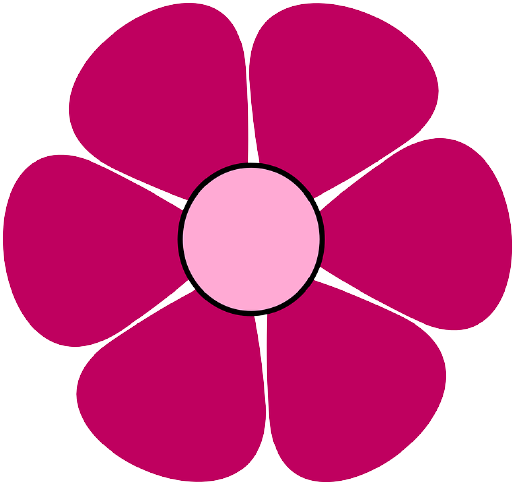 Tổ Hai
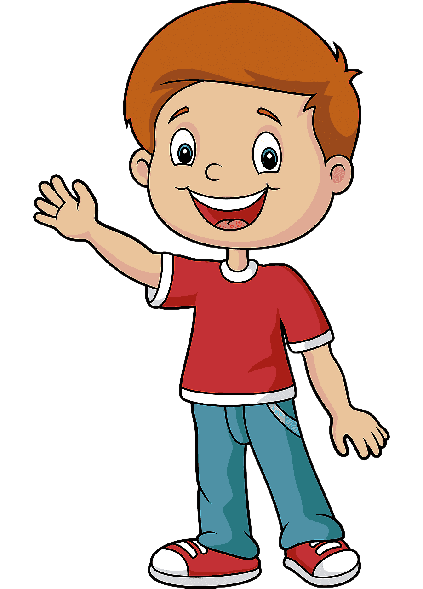 Bài giải:
Tổ Bốn có: 4 bông hoa
Tổ Hai nhiều hơn tổ Bốn: 1 bông hoa
Tổ Hai có:       bông hoa
Tổ Hai có số bông hoa là:
(bông)
4 + 1 = 5
?
Đáp số: 5 bông hoa
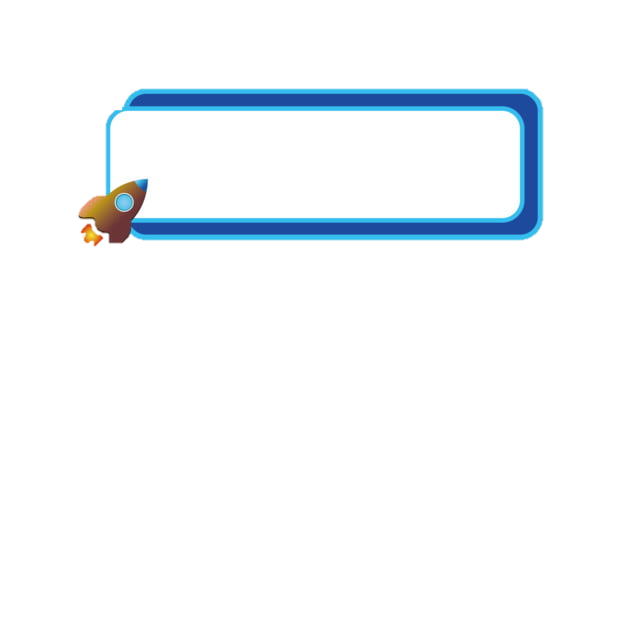 BÀI TOÁN VỀ NHIỀU HƠN
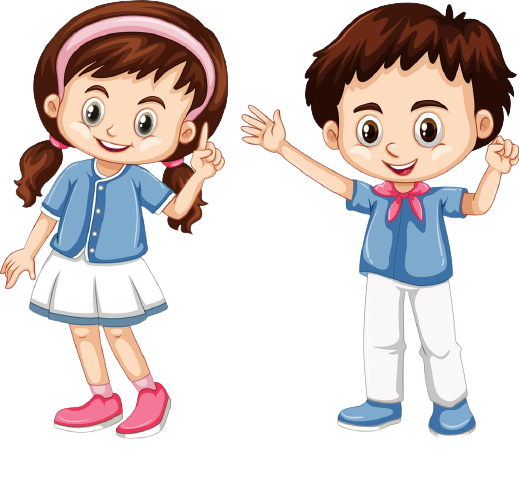 Khi giải bài toán về nhiều hơn ta thực hiện phép tính gì?
Ta thực hiện phép tính cộng
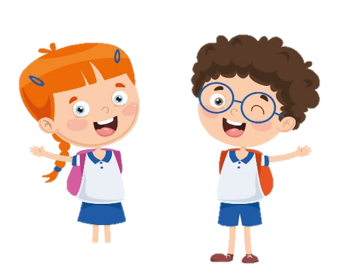 LUYỆN TẬP THỰC HÀNH
Tính
1
Mai gấp được 7 chiếc thuyền giấy, Toàn gấp được nhiều hơn Mai 5 chiếc. Hỏi Toàn gấp được bao nhiêu chiếc thuyền giấy?
Mai gấp: 7 chiếc thuyền
Toàn gấp nhiều hơn Mai: 5 chiếc thuyền
Toàn gấp:        chiếc thuyền
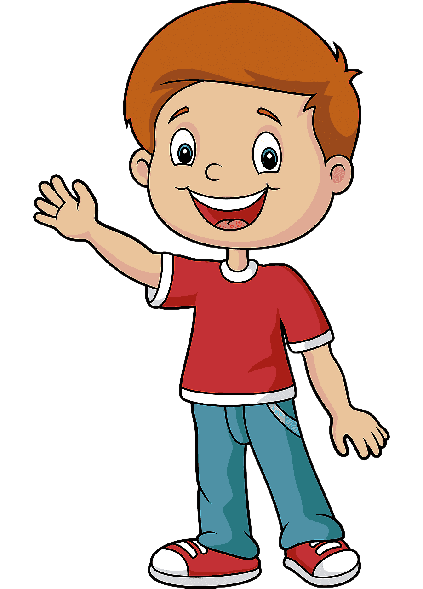 ?
Bài giải:
Toàn gấp được số chiếc thuyền giấy là:
7
12
12
5
?
?
=         (chiếc)
?
?
+
?
Đáp số:        chiếc thuyền giấy
Tính
2
Sợi dây lụa màu xanh dài 35 cm, sợi dây lụa màu đỏ dài hơn sợi dây lụa màu xanh 20 cm. Hỏi sợi dây lụa màu đỏ dài bao nhiêu xăng-ti-mét?
Dây xanh dài:            cm
Dây đỏ dài hơn dây xanh:         cm
Dây đỏ dài:        cm
?
?
?
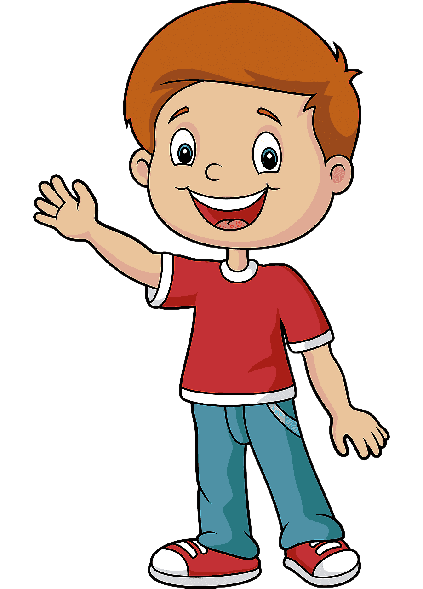 Bài giải:
Sợi dây lụa màu đỏ dài số xăng-ti-mét là:
55
20
20
35
35
55
?
?
=         (cm)
?
?
+
?
Đáp số:         cm
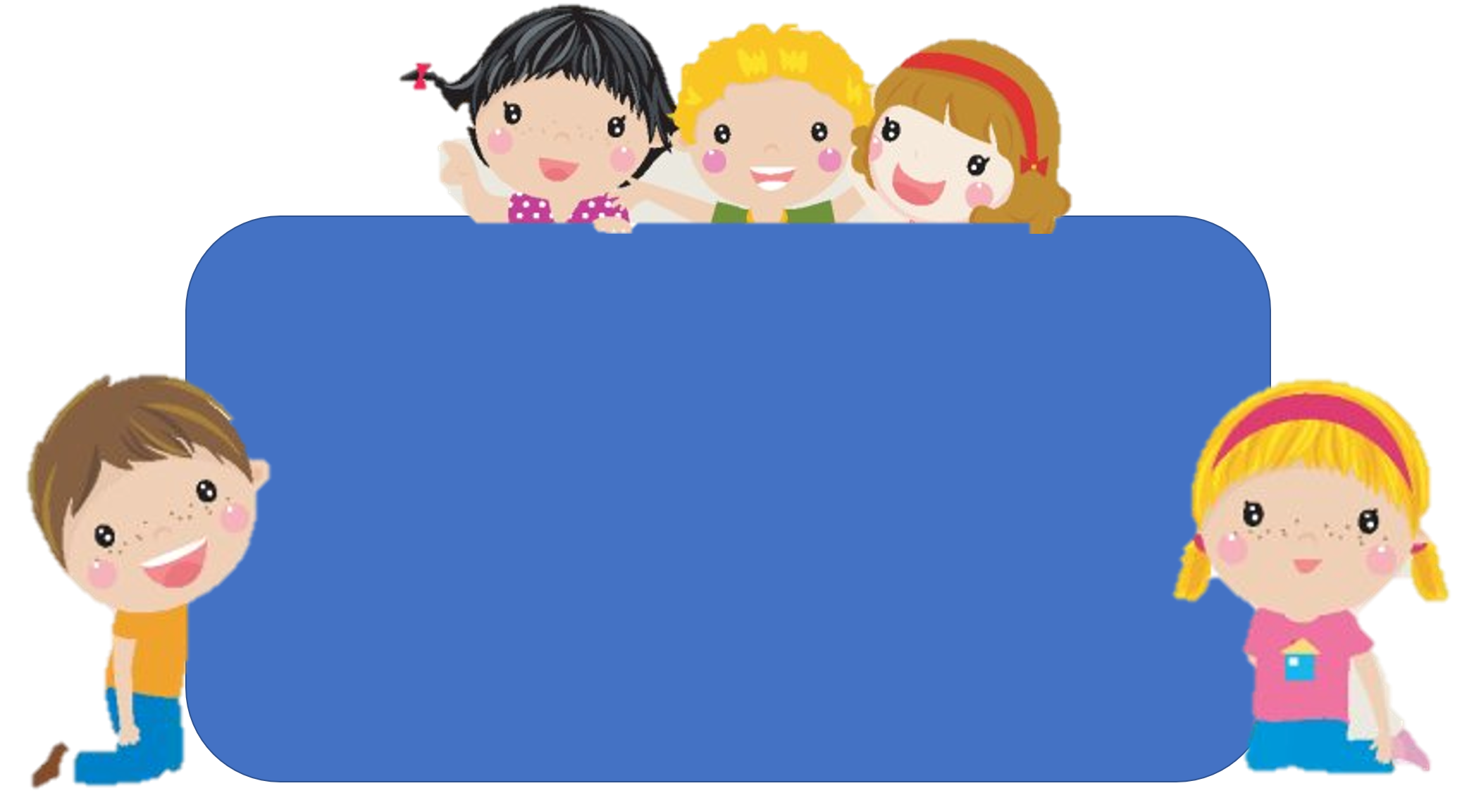 Để có thể làm tốt các bài tập trên em nhắn bạn điều gì?
Bài học hôm nay em biết thêm được điều gì?
DẶN DÒ
Ghi nhớ cách giải Bài toán về nhiều hơn
Xem trước bài: Bài toán về ít hơn